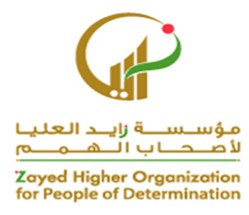 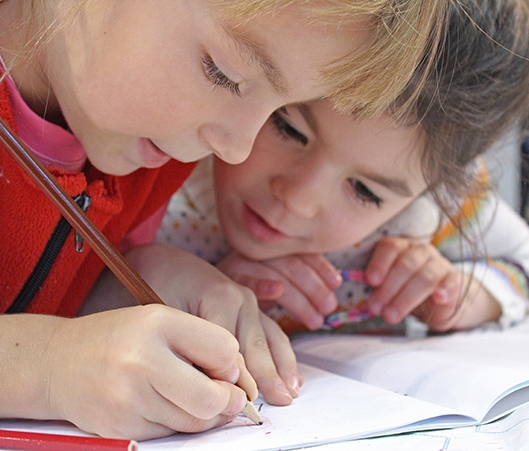 ينظف أسنانه دون مساعده
مقدم الهدف: عائشة المزروعي
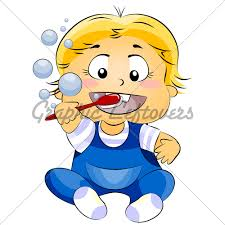 16 December 2020
2
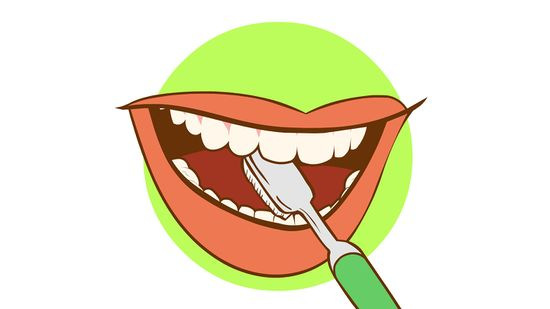 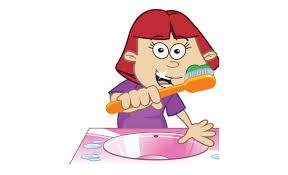 16 December 2020
3
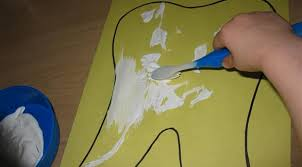 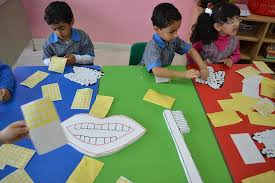 https://youtu.be/FdUQYh7ELzU
https://youtu.be/IfUa822oVvo
https://youtu.be/kAlF_ozrSqE
16 December 2020
4
تمرين :ضع دائرة حول الاشياء التي تجعل الاسنان قويه
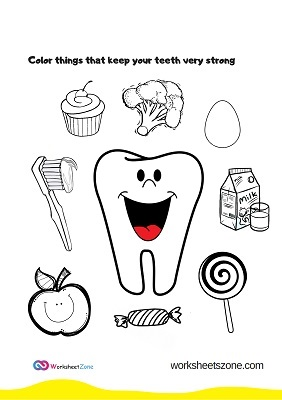 5
تمرين :لون الصورة التي أمامك
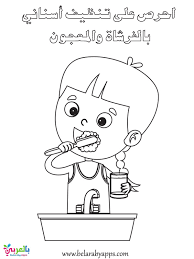 6
تمرين : اوصل الفرشاة التي تستخدمها البنت
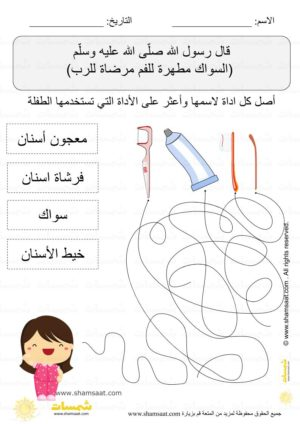 7
تمرين:ينظف أسنانه بدون مساعدة
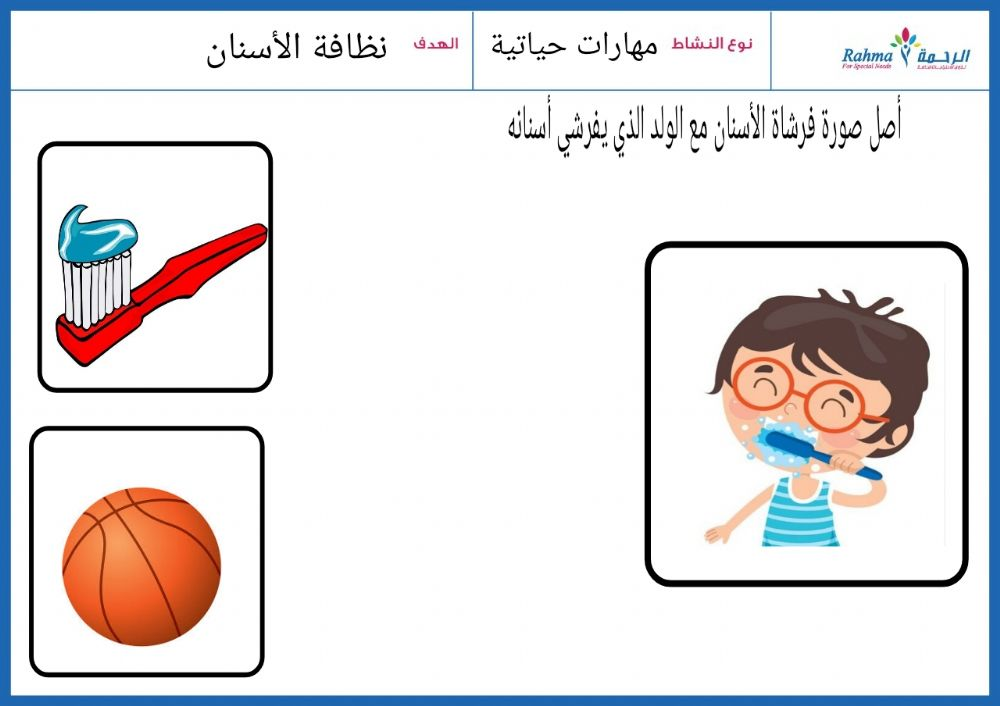 8